L’impact Ecologique du Web
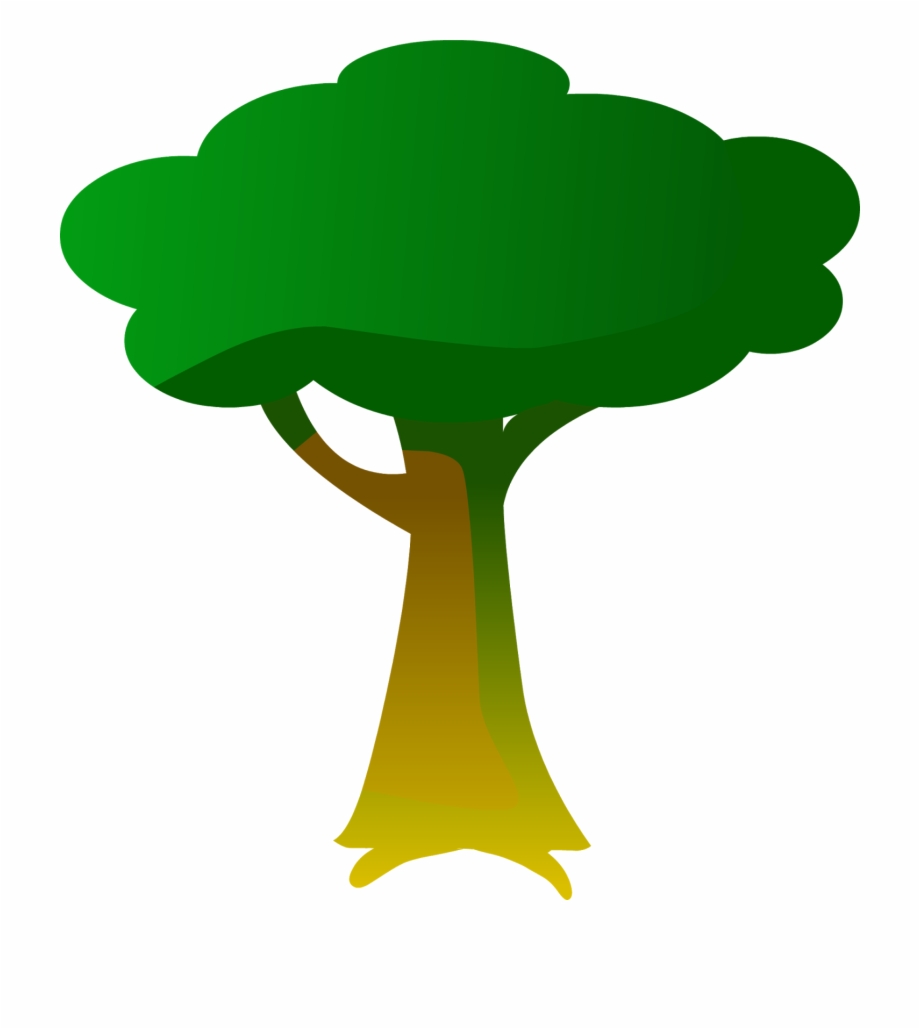 Evan
Sommaire
Le papier

Les Data Centers

L’impact des Internautes

Câbles maritimes

Bilan de la pollution  		émise par Internet
(Mails, Streaming et Navigation)
Le Papier
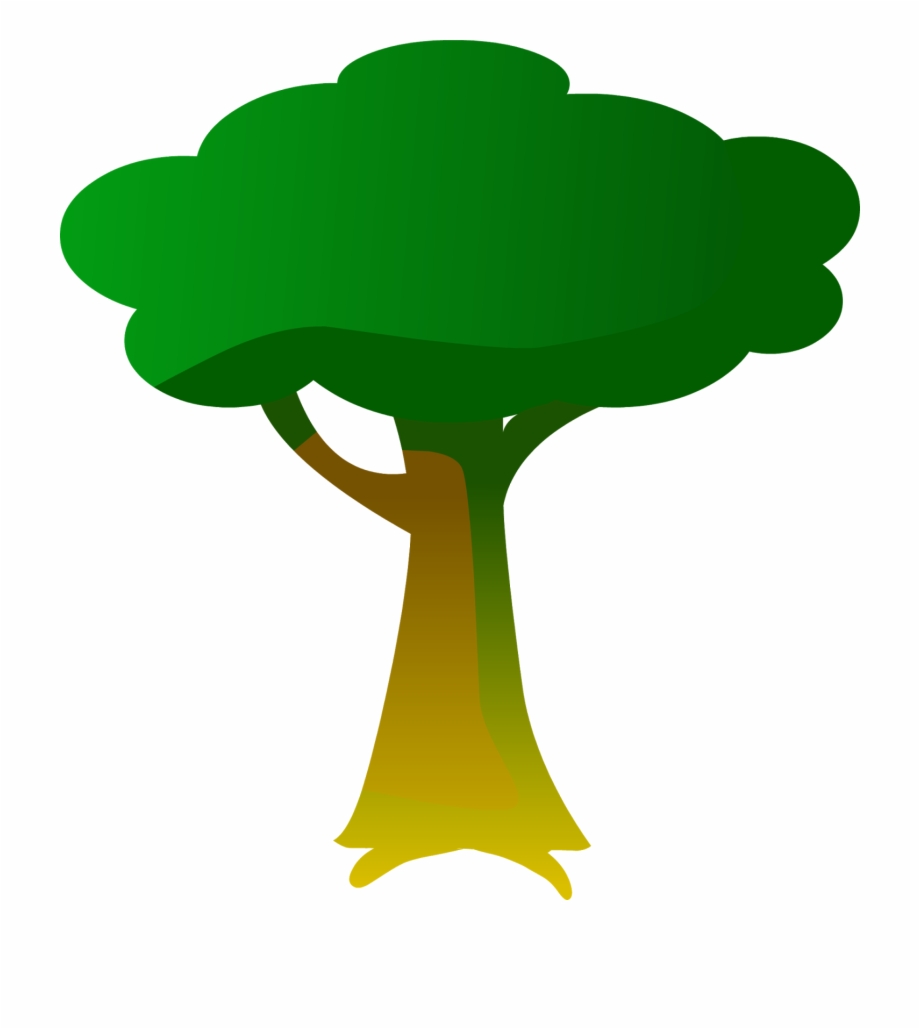 ≈
8 000 à 15 000 feuilles A4
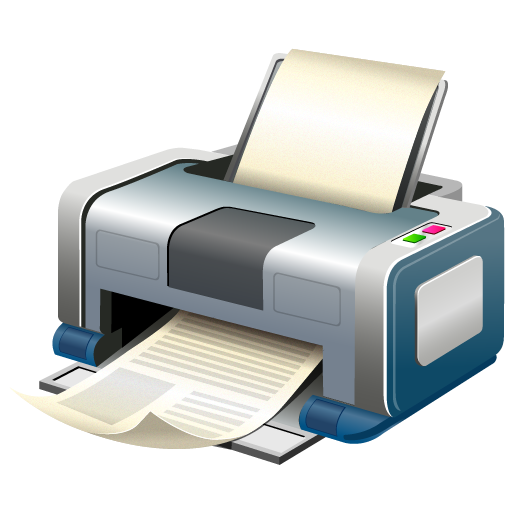 Besoin d’impression (Imprimer)
LesData Centers
= Centre de Données (en Français)
Energie consommée en 1 jour :
≈
1 ville de
30 000 habitants
1 Data Center
Prototype du Projet Natick de Microsoft
Source : https://www.numerama.com/tech/383407-projet-natick-microsoft-teste-son-data-center-sous-marin-au-large-de-lecosse.html
L’impact des Internautes
1) Les Mails
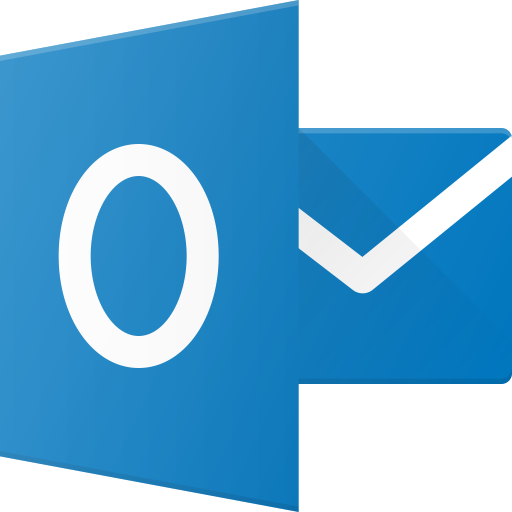 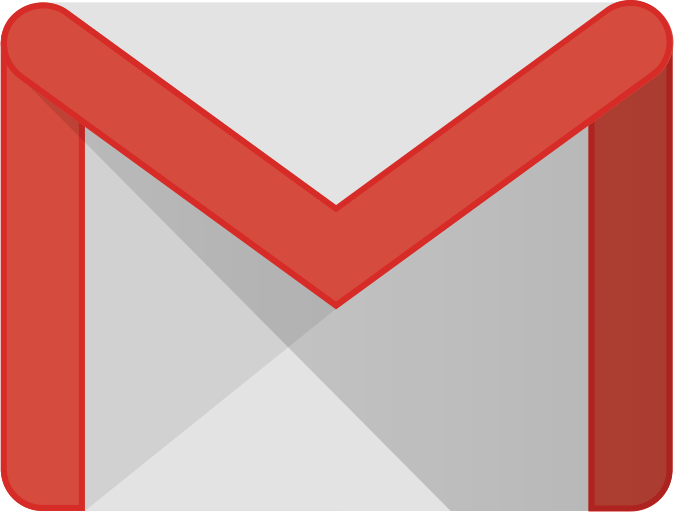 12 milliards envoyés
  par heures

  = 50 GigaWatt/Heure

= Production de 18 centrales nucléaires
L’impact des Internautes
2) Le Streaming

Connexion au serveur tout au long du visionnage

Diminuer la qualité de la vidéo regardée
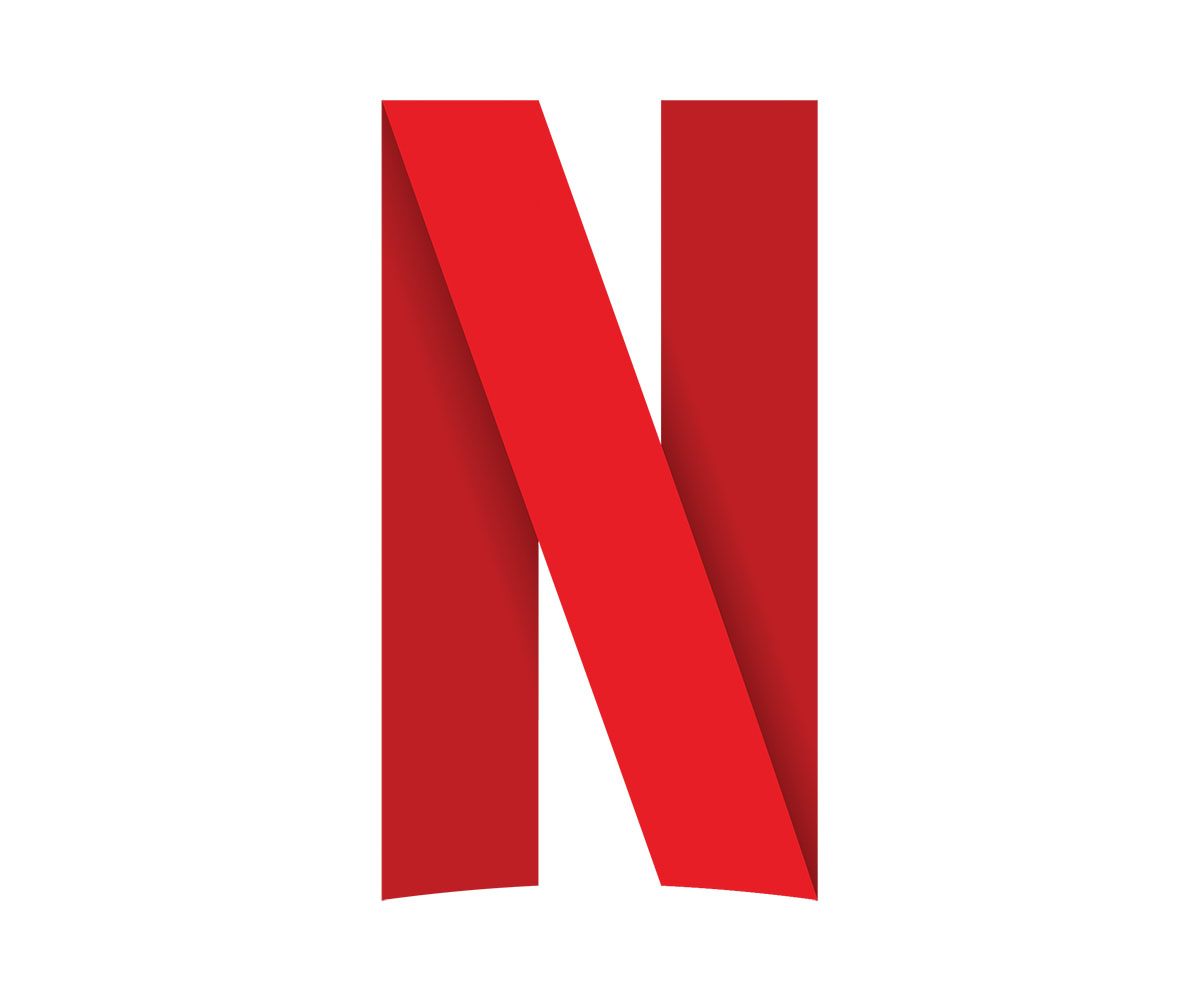 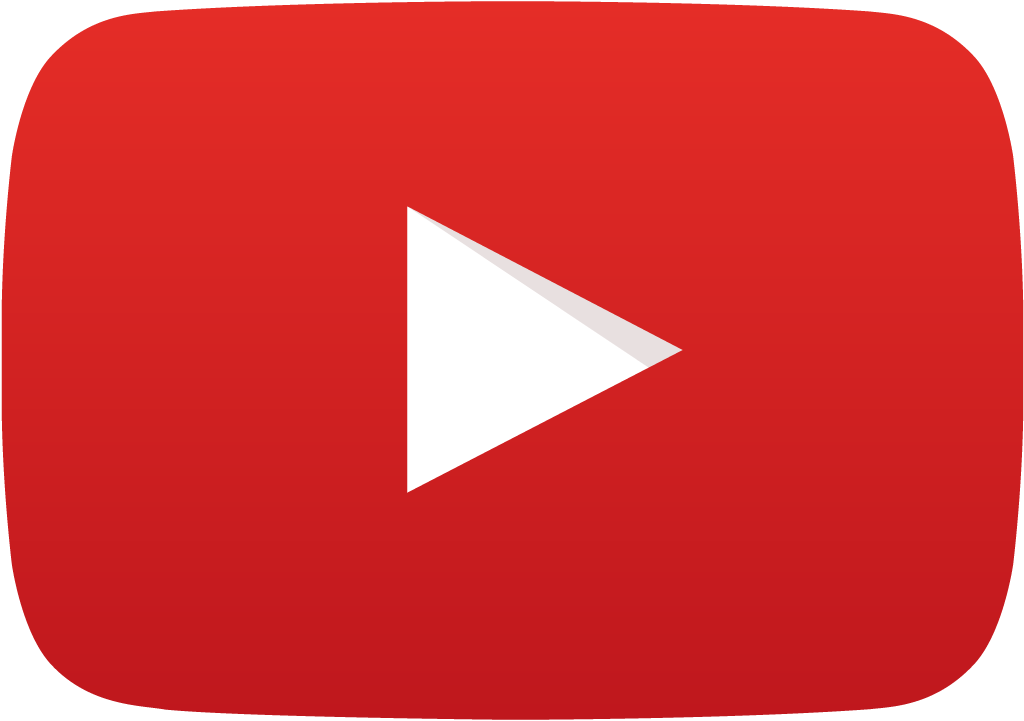 L’impact des Internautes
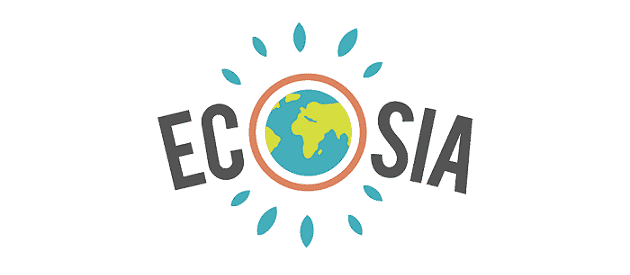 3) La Navigation

Moteur de recherche
éco-responsable

Éviter de formuler trop de requêtes
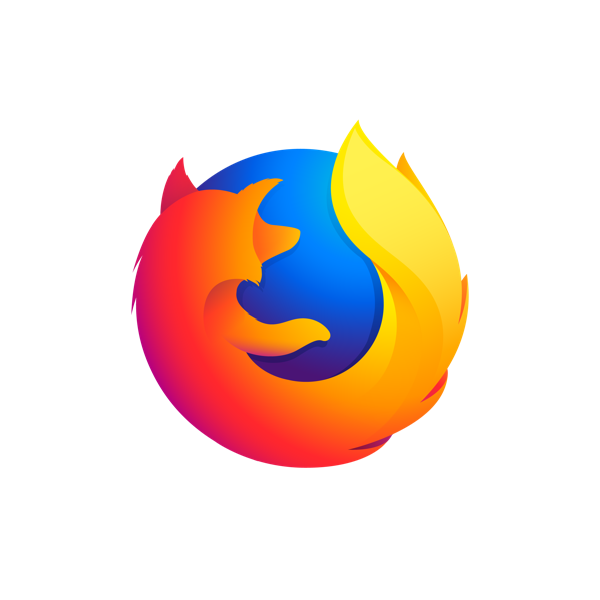 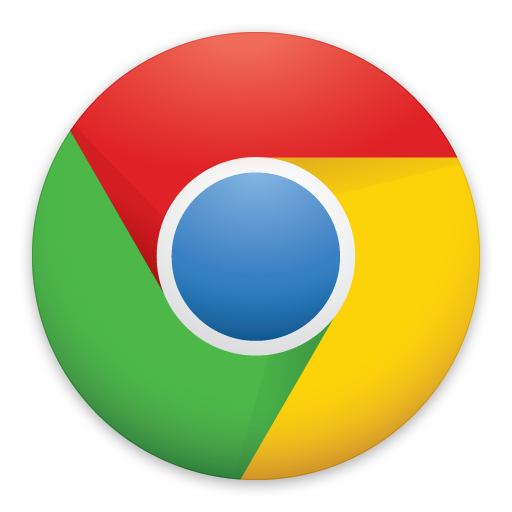 Cables sous-marins
≈ 10 cm de Diamètre (seulement)
Environ 7 ou 8 couches (thermique/imperméable/solide…)
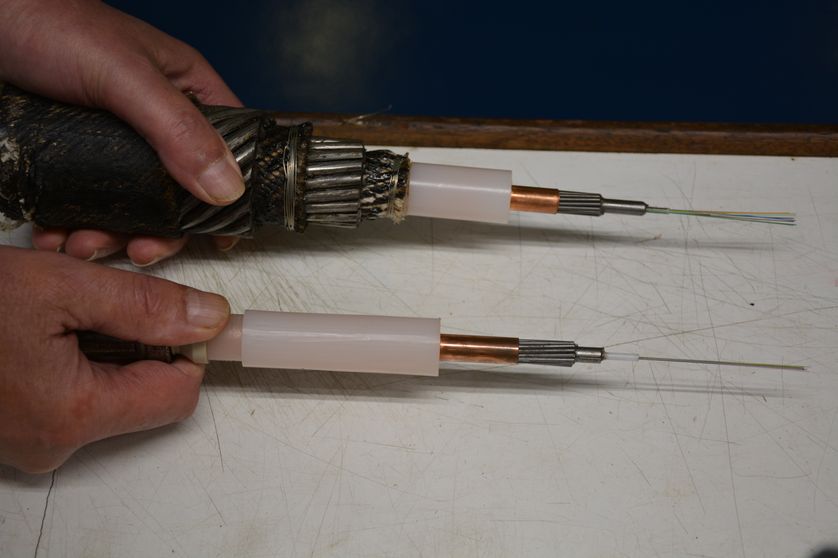 Source: https://www.franceculture.fr/emissions/grand-reportage/dans-la-tuyauterie-dinternet
Carte des câbles Internet Maritime
Source: https://www.eurafibre.fr/la-carte-mondiale-des-cables-de-telecommunications-sous-marins/
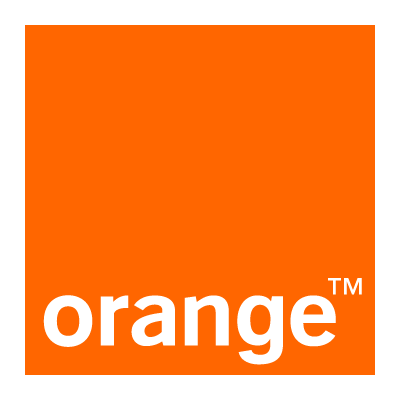 Le câblier « Pierre de Fermat » de Orange Maritime
Source: https://marine.orange.com/fr/flotte/pierre-de-fermat/
Bilan de pollution émise par Internet
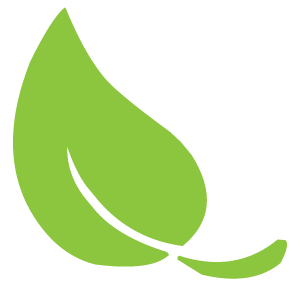 Sources
https://info.ecosia.org/what
https://www.lepetiterudit.com/combien-de-feuilles-de-papier-fait-avec-arbre/
https://www.rts.ch/decouverte/sciences-et-environnement/environnement/6556650-combien-un-arbre-produit-il-en-moyenne-de-feuilles-a4-.html
https://www.numerama.com/tech/383407-projet-natick-microsoft-teste-son-data-center-sous-marin-au-large-de-lecosse.html
https://www.milleetunefeuilles.fr/consommation-papier
https://mrmondialisation.org/le-cout-ecologique-dinternet-est-astronomique/
https://www.fournisseur-energie.com/internet-plus-gros-pollueur-de-planete/
www.greenpeace.fr
https://www.ademe.fr/entreprises-monde-agricole/performance-energetique-energies-renouvelables/lenergie-bureaux/dossier/equipements-electriques/saviez
https://www.orange.com/fr/actus-courtes-tuiles/responsabilite/actions/Environnement/Cap-sur-la-COP-episode-/
https://www.franceculture.fr/emissions/grand-reportage/dans-la-tuyauterie-dinternet
https://sciencepost.fr/de-quoi-cables-marins/
https://www.eurafibre.fr/la-carte-mondiale-des-cables-de-telecommunications-sous-marins/
https://www.01net.com/actualites/plongee-au-coeur-d-internet-cinq-chiffres-pour-tout-savoir-des-cables-sous-marins-1588422.html